স্বাগতম
জাহাঙ্গীর আলম সহকারি শিক্ষক (জীব বিজ্ঞান)
শিক্ষক পরিচিতি
কাদিরপুর এস. এম. নাথ উচ্চ বিদ্যালয় ,
অষ্টগ্রাম, কিশোরগঞ্জ ৷
পাঠ পরিচিতি
৯ম – ১০ম – শ্রেণি,
জীব বিজ্ঞান
অধ্যায় – ৭ম
গ্যাসীয় বিনিময়
এটিতে কোন কোন ধরনের রোগ তৈরি হয় ?
এটি দেহের কোন ধরনের অঙ্গ ?
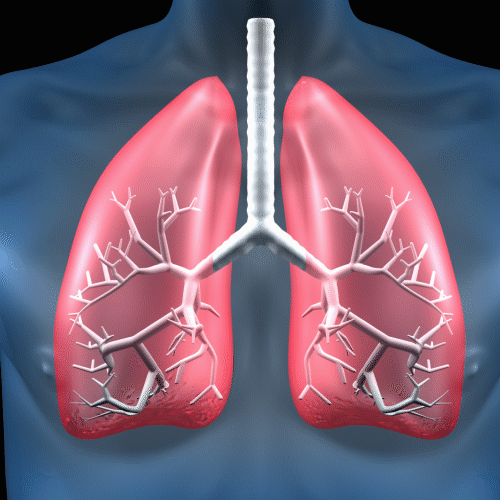 আজকের পাঠ
অ্যাজমা বা হাঁপানি
এই পাঠ শেষে আমরা … … …
অ্যাজমা বা হাঁপানি কী জানতে পারবো ।
অ্যাজমার লক্ষণ ও কারণ ব্যাখা করতে পারবো ।
অ্যাজমা বা হাঁপানি হতে মুক্তি লাভের উপায় সম্পর্কে জানতে পারবো।
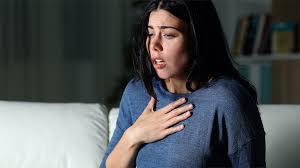 অ্যাজমা বা হাঁপানি কী?
শ্বসনতন্ত্রের খুব সাধারণ একটি রোগের নাম অ্যাজমা। এটি হচ্ছে শ্বাসনালির প্রদাহ জনিত একটি রোগ। যেই প্রদাহের কারণে শ্বাসকষ্ট ও কাশি হয়। রোগী শ্বাস নেওয়ার সময়  শব্দ তৈরি করে ও খুব ঘন ও ছোট শ্বাস নেয়।
অ্যাজমার লক্ষণ
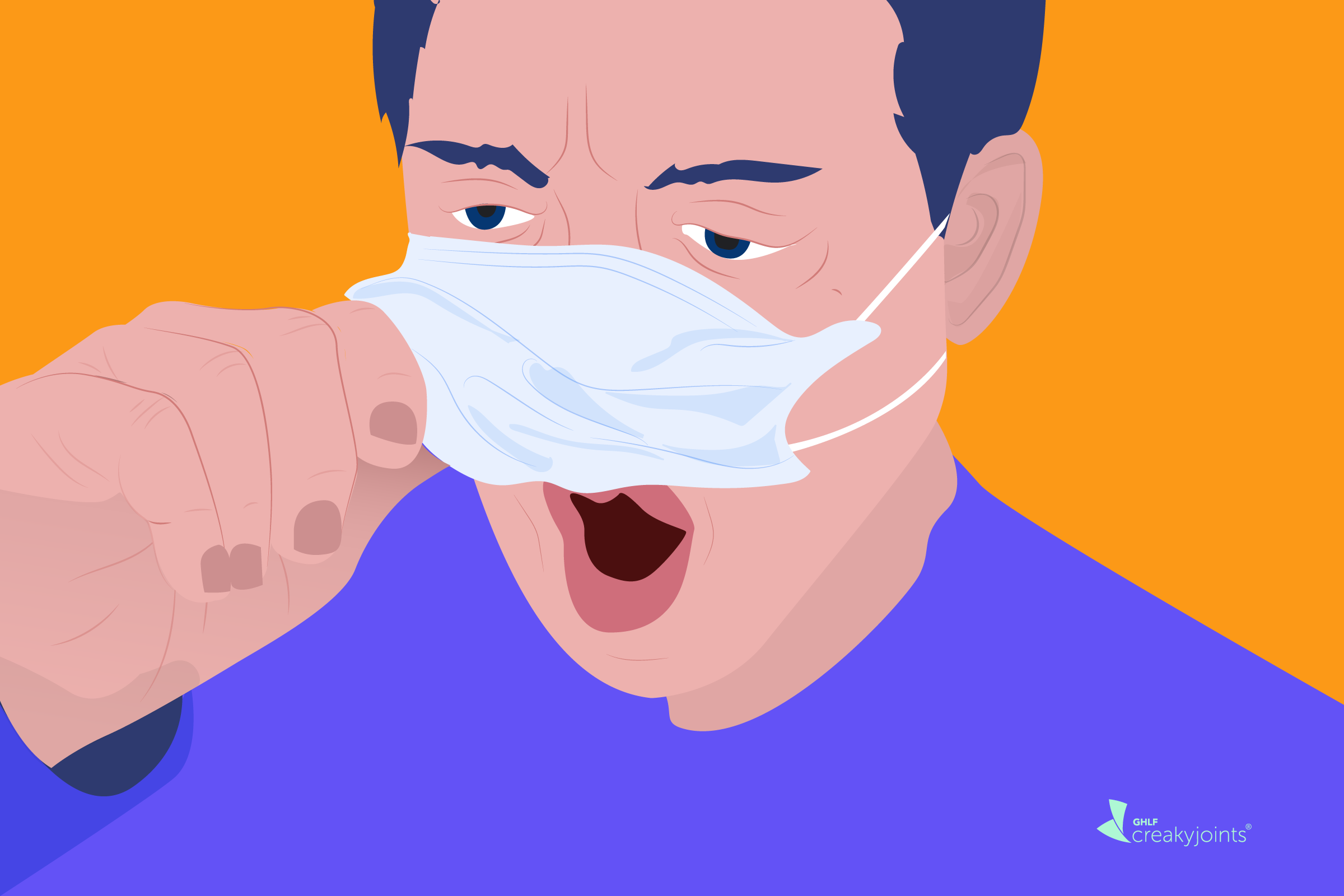 ★ ছোট ও ঘন ঘন শ্বাস নেওয়া।
★ শ্বাস নেওয়ার সময় বিশেষ ধরনের শব্দ হওয়া।
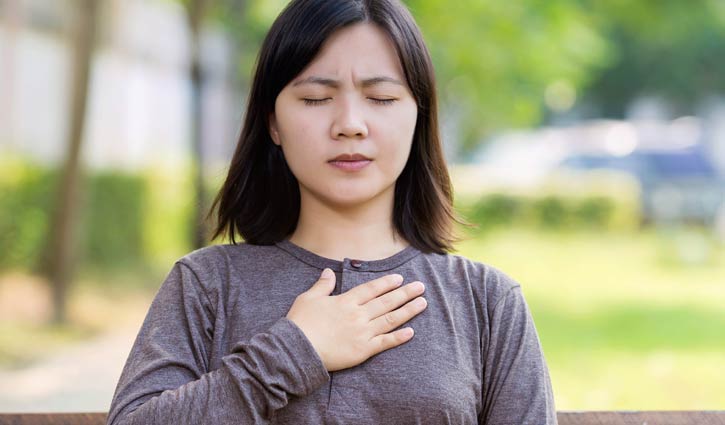 ★ কাশি হওয়া। বিশেষ করে রাতে কাশি হতে পারে। হাসলে বা ব্যায়াম করার সময়ও কাশি শুরু হতে পারে।
★ কথা বলতে সমস্যা হওয়া। রোগী শ্বাসকষ্টের কারনে ঠিকভাবে কথা বলতে পারবে না।
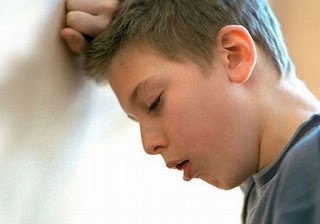 ★ শ্বাস নেওয়ার সময় বুকে দৃঢ়তা অনুভব করা।★ রোগী দুর্বল হয়ে যাওয়া।
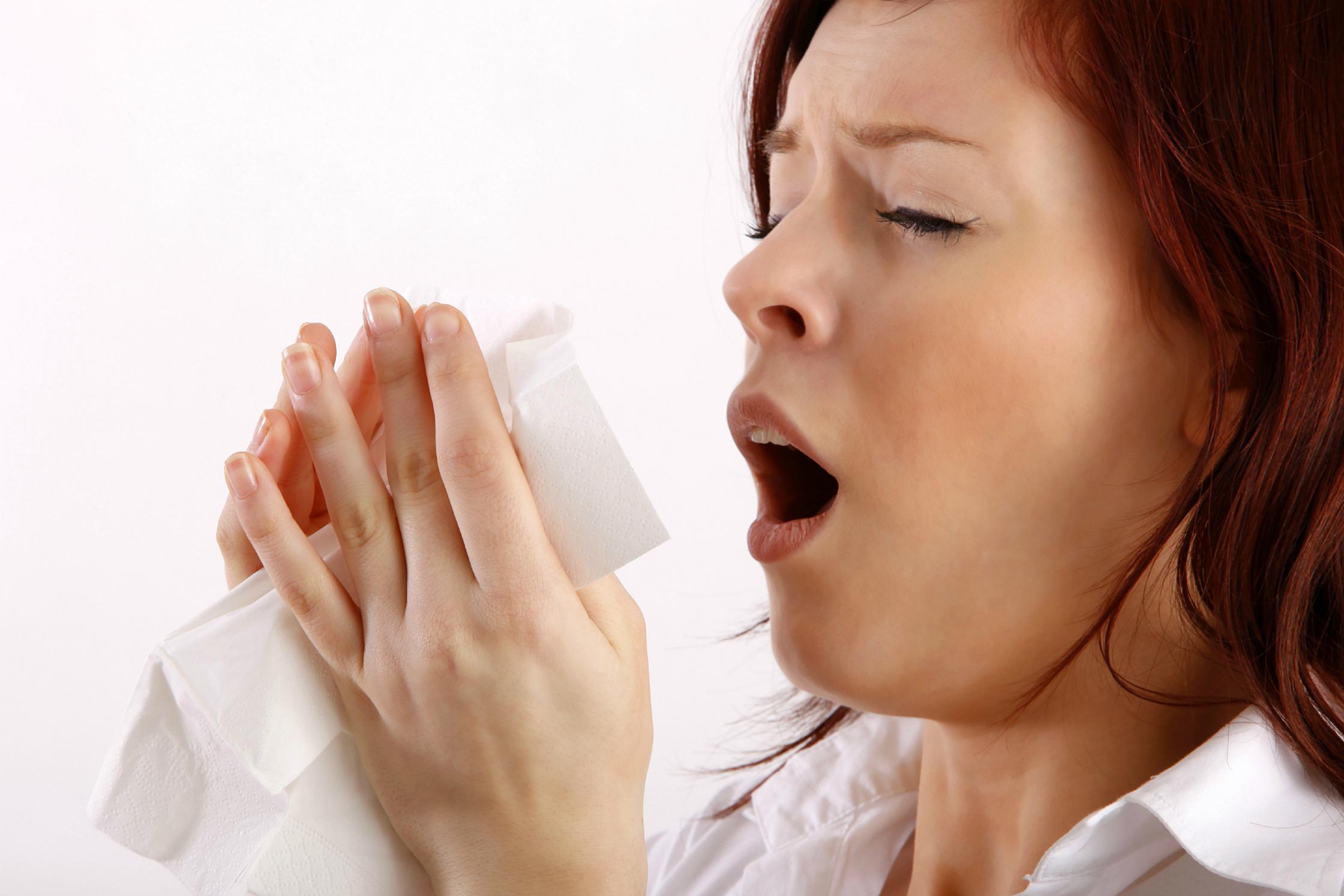 কারণ
★ বায়ূবাহিত বিভিন্ন দ্রব্য যেমনঃ ফুলের রেণু, ধূলাবালি ইত্যাদি শ্বাস-প্রশ্বাসের প্রবেশ করে।
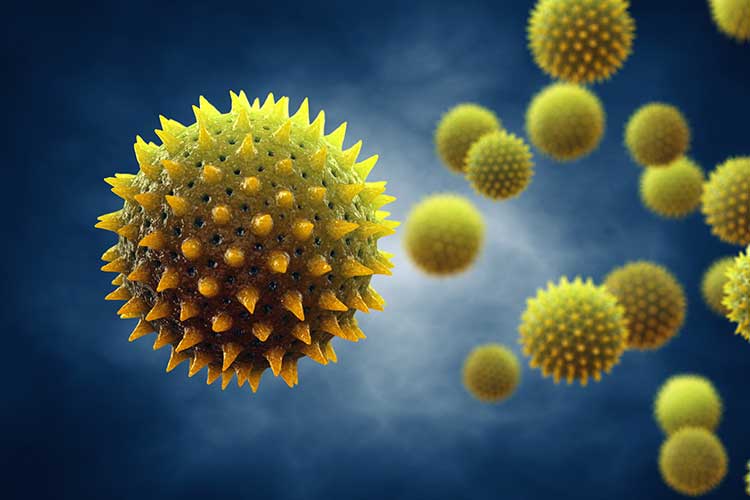 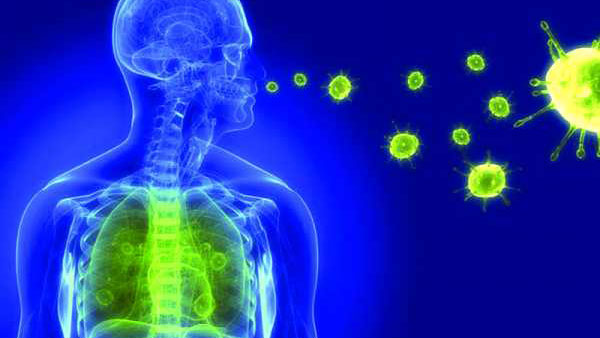 ★ শ্বসনতন্ত্রের সংক্রমণ। যেমনঃ সাধারণ ঠান্ডাজনিত সংক্রমণ বা ইনফ্লুয়েঞ্জার সংক্রমণ, নিউমোনিয়া ইত্যাদি।
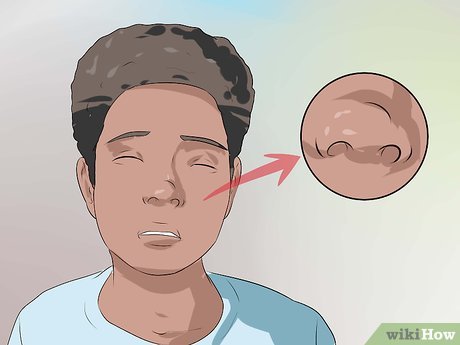 ★ অনেকের ঠান্ডা বাতাস বা সিগারেটের ধোঁয়ার জন্যও এজমা হতে পারে।
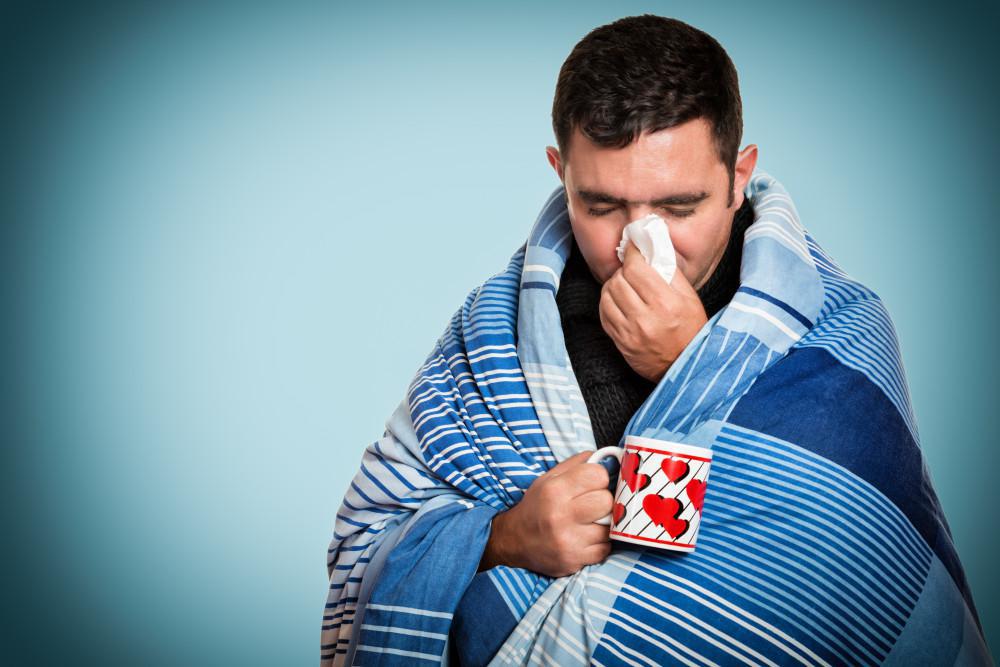 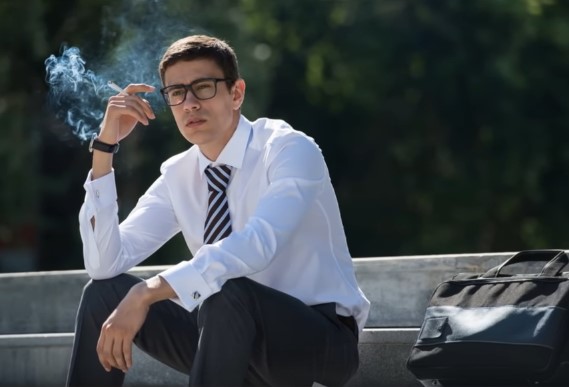 ★ কিছু নির্দিষ্ট খাবারে এলার্জি আছে যা এজমা তৈরি করতে পারে।
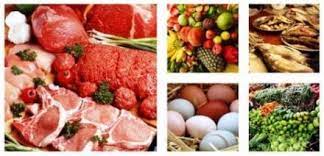 এক নজরে অ্যাজমা বা হাঁপানির কারণ
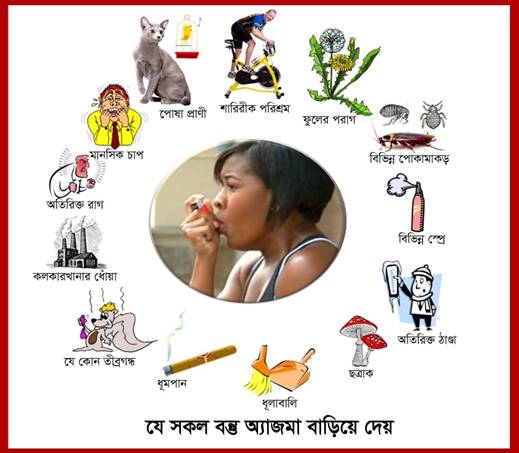 অ্যাজমার নিয়ন্ত্রণের উপায় ও চিকিৎসাঃ
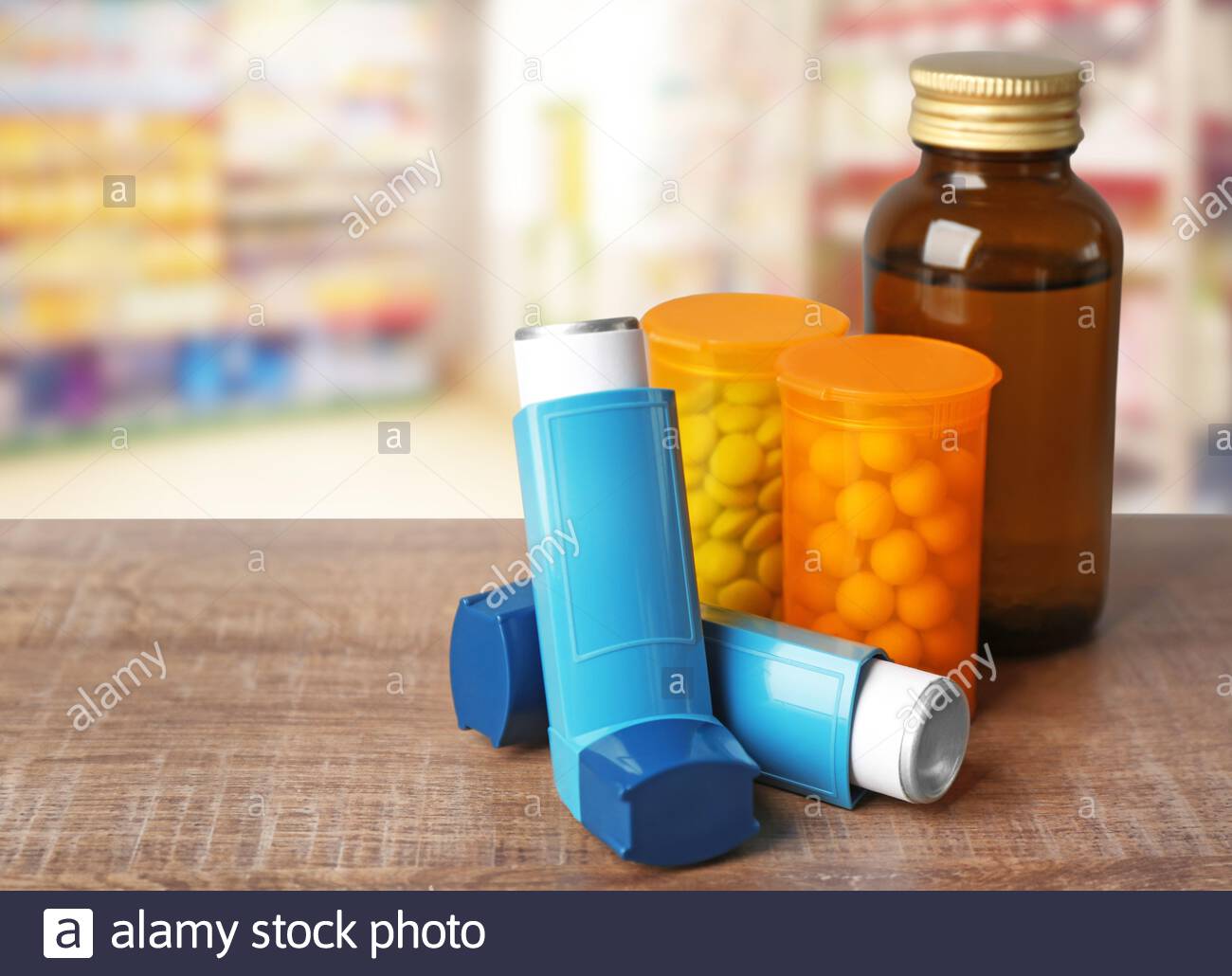 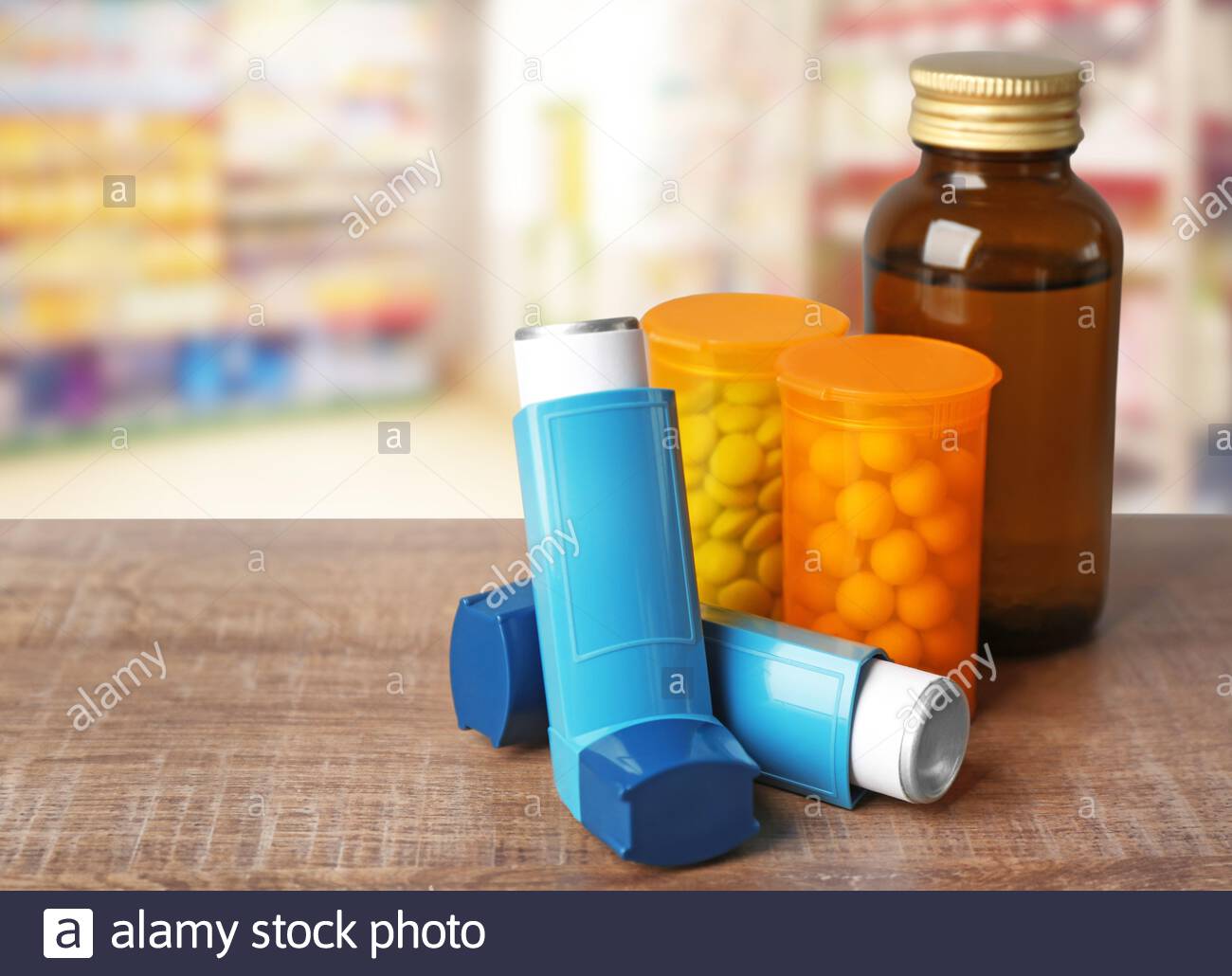 চিকিৎসকের পরামর্শ অবশ্যই মেনে চলতে হবে ।
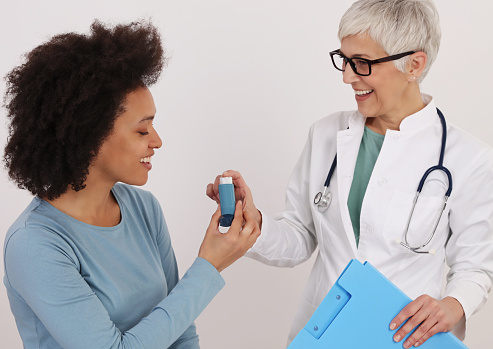 যেসব কারণে এ রোগ দেখা দেয়, তা এড়িয়ে চলা।
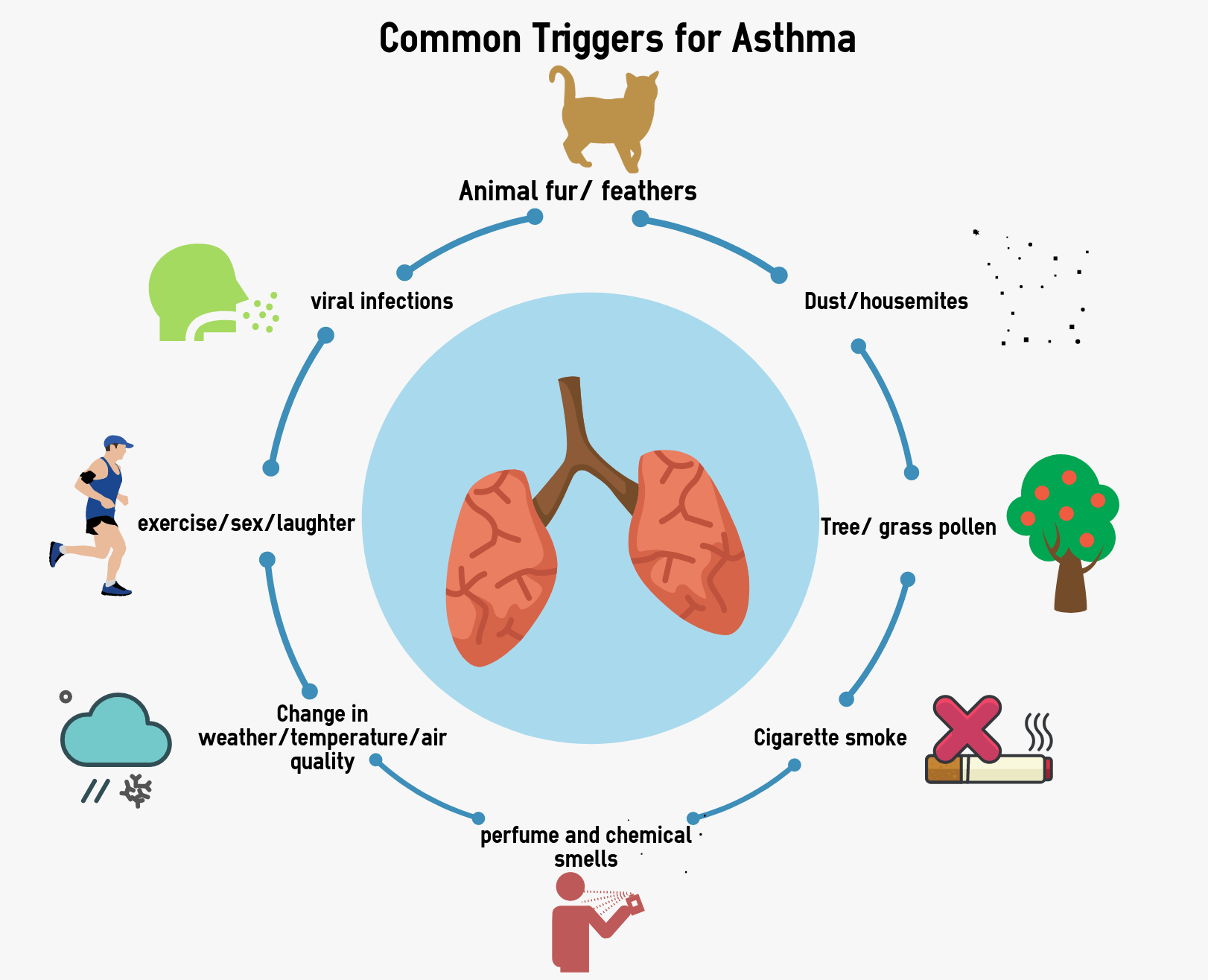 ★ শ্বাস-প্রশ্বাস মনিটরিং । কোন উপসর্গ দেখা দিলে ওষুধ সেবন ও ডাক্তারের সাথে যোগাযোগ করা। উপসর্গ কম থাকতে চিকিৎসা নেওয়া ।
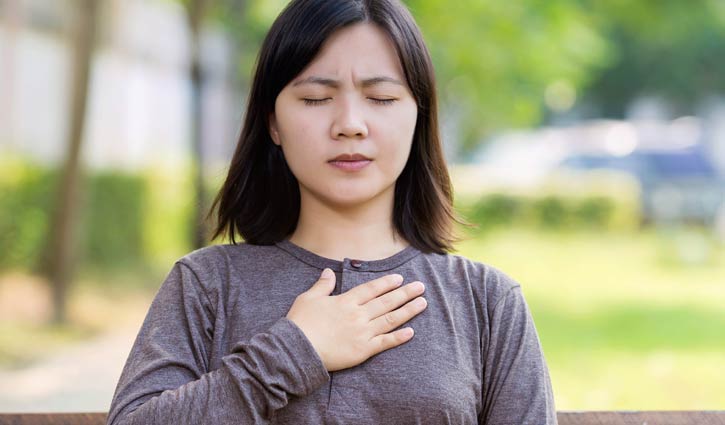 ★ উপসর্গ দেখা দিলে, তাড়াতাড়ি উপসর্গ কমাতে  ইনহেলার ব্যবহার করা।
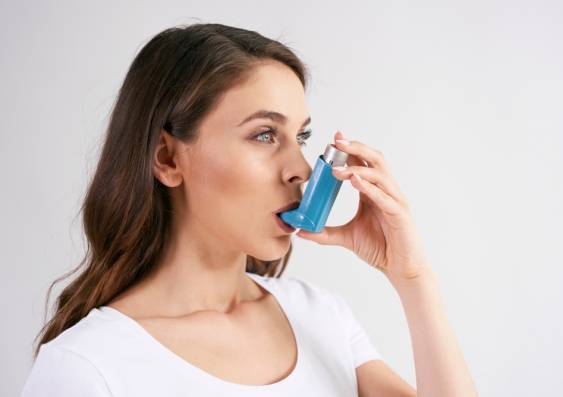 অ্যাজমা রোগের উপর পরিবেশের প্রভাব ব্যাখা কর ।
বাড়ির কাজ
করোনা হতে বাচঁতে , স্বাস্থ্যবিধি মেনে চলো
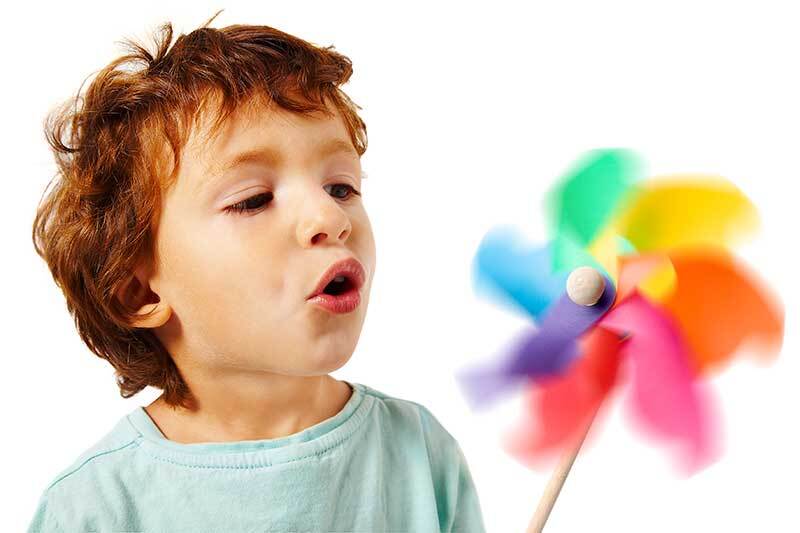 আজ এ পর্যন্তই